“Wearables”Wear = Vestir
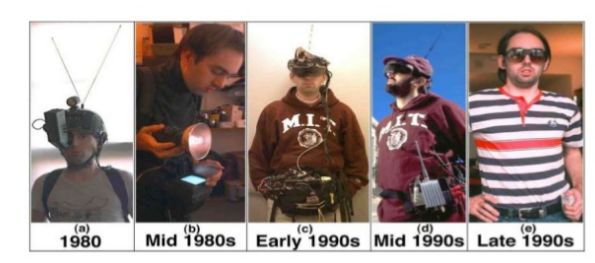 Armando Mtz. Reyes ITNL Oct.2016
Historia de “Wearables”
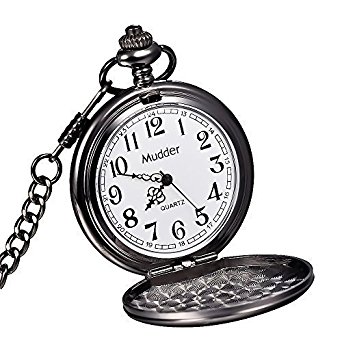 En los años 1500’s aparece el reloj de bolsillo
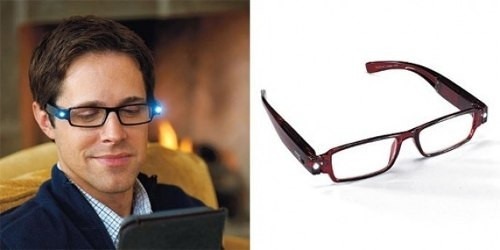 En 1967 Hubert Upon utiliza lentes Led para lectura
Actualmente..
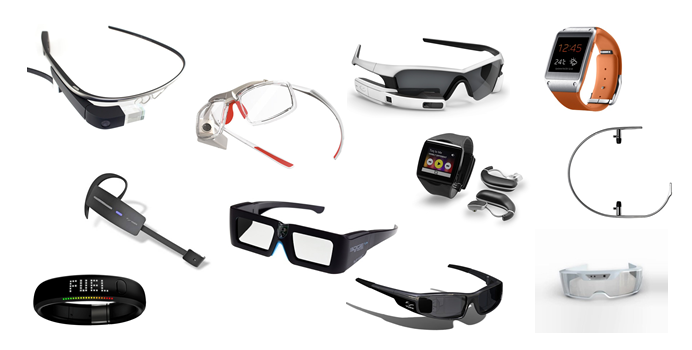 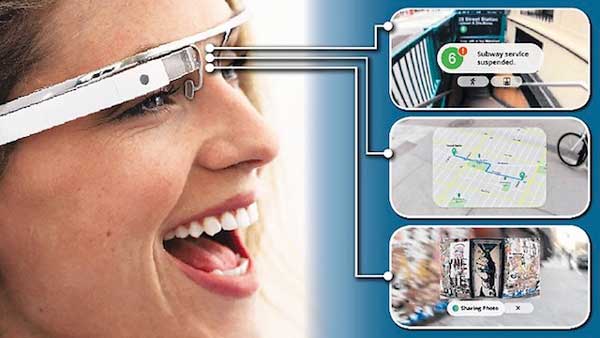 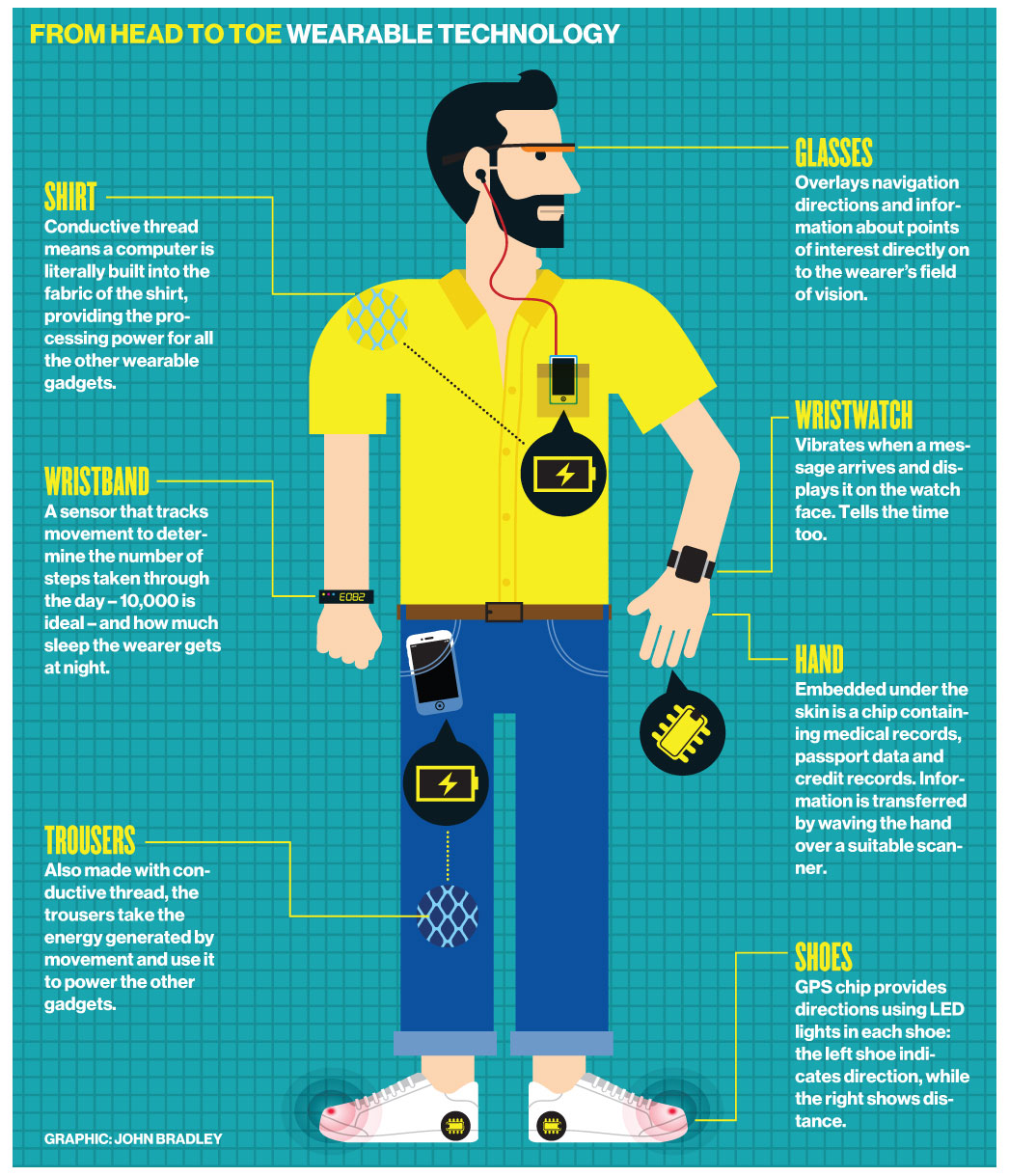 Actualmente..
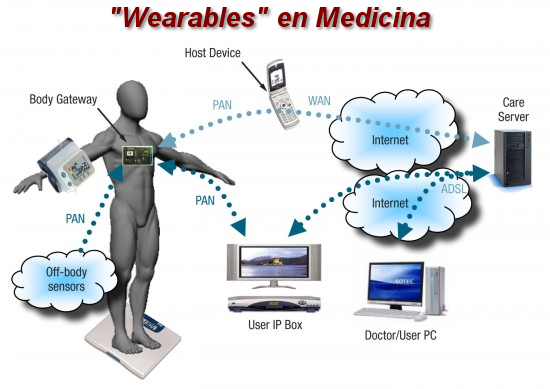 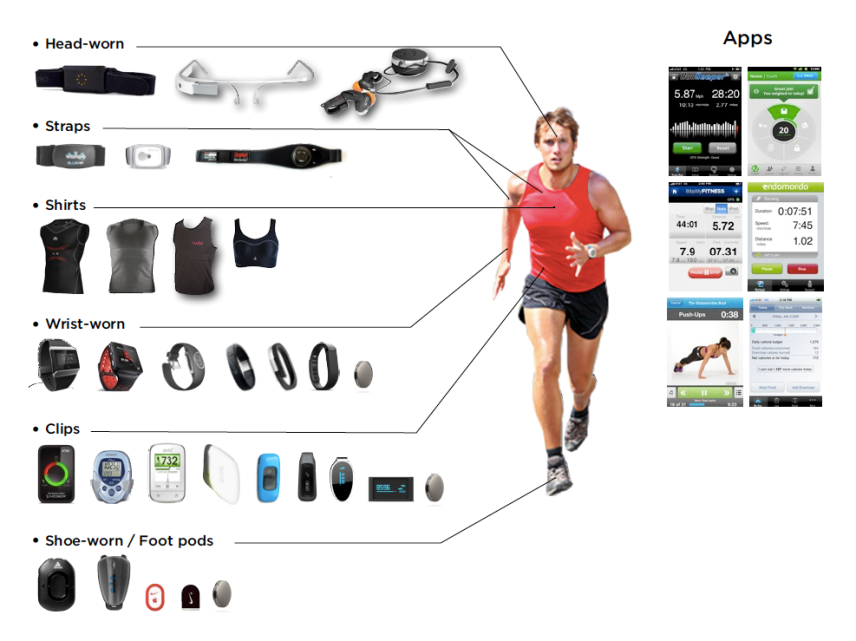 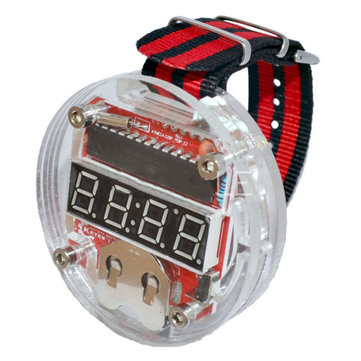 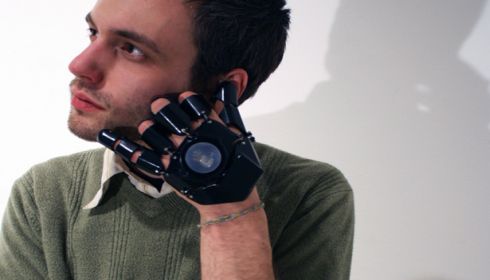 Aplicaciones Militares
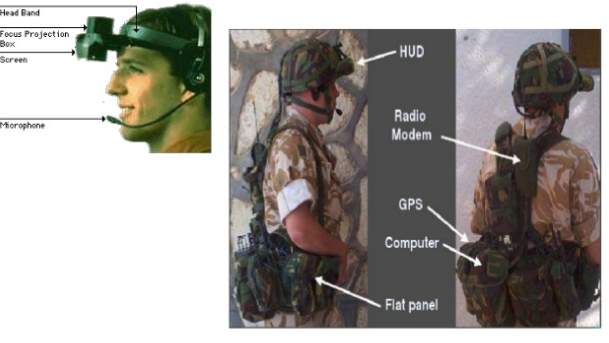 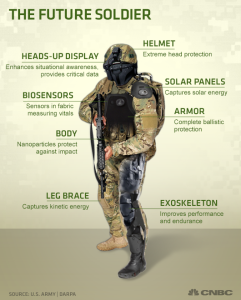 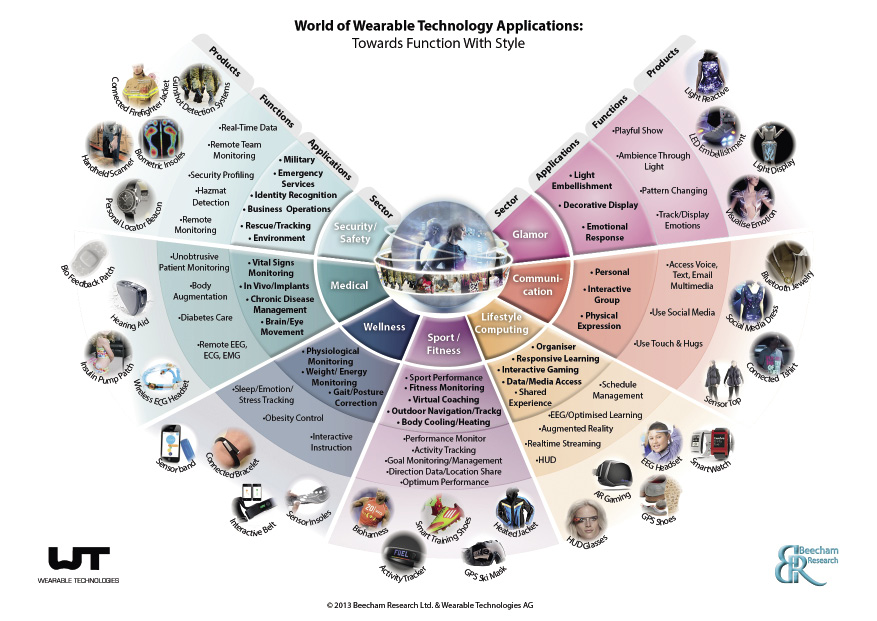 Implementación ; Compu-Wearable
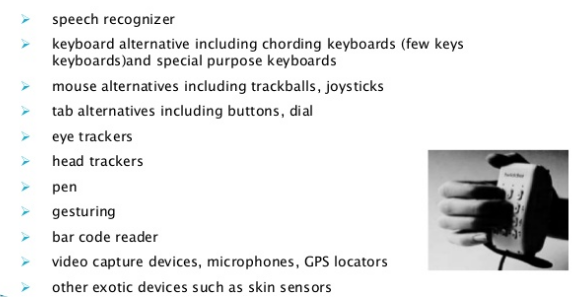 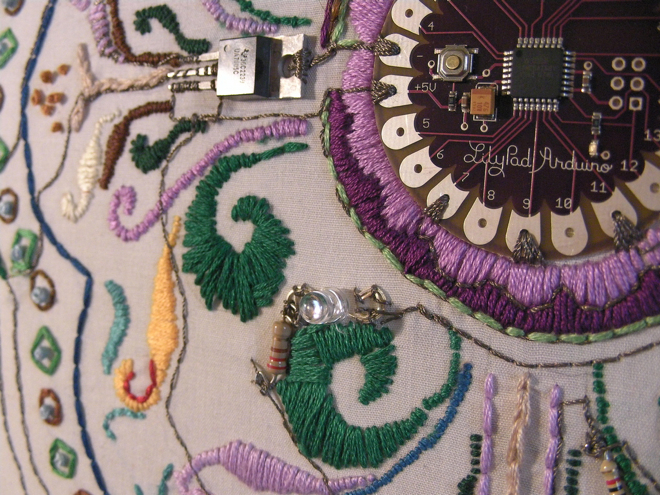 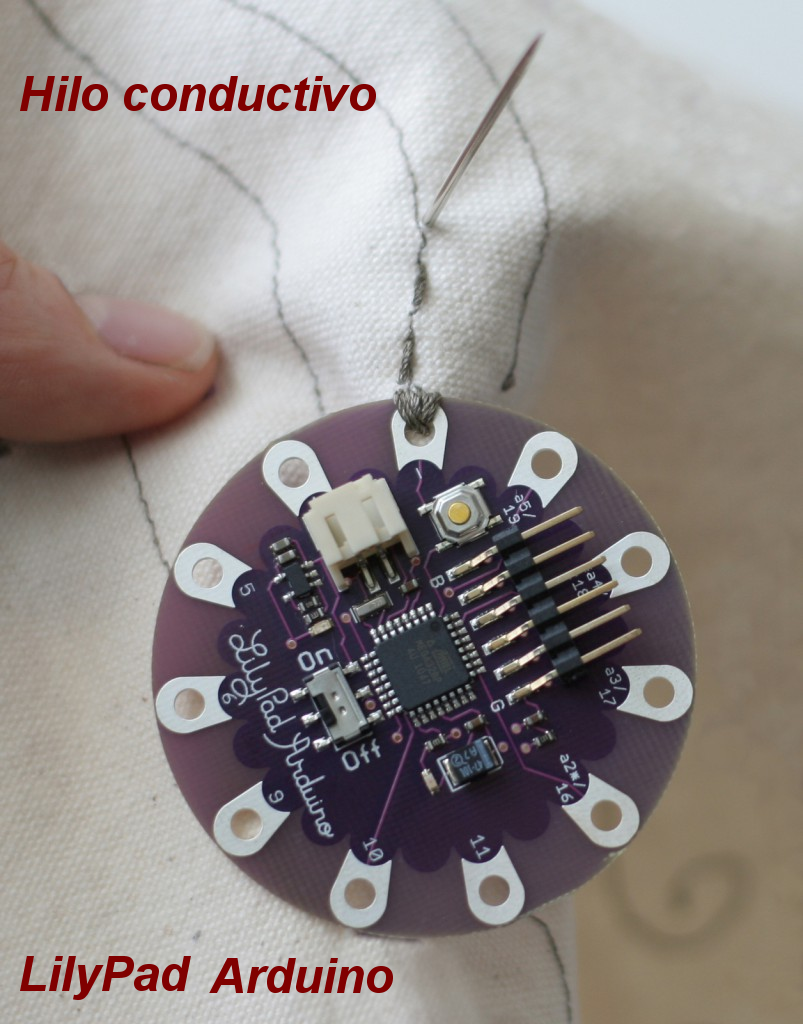 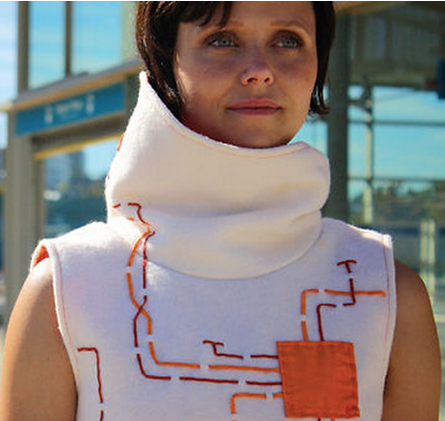 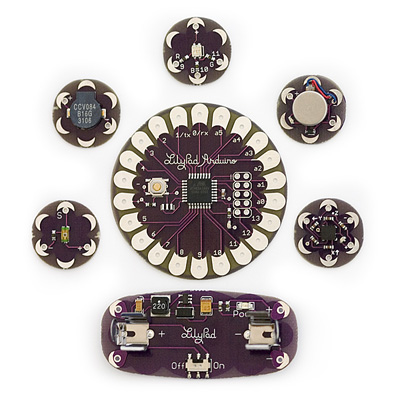 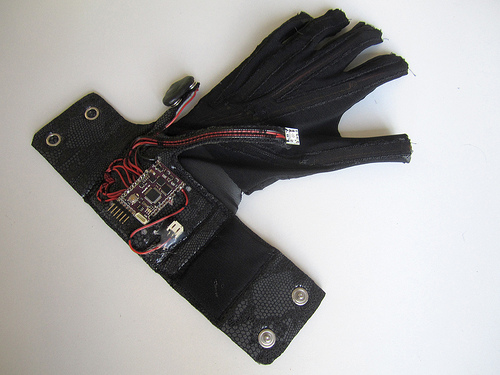 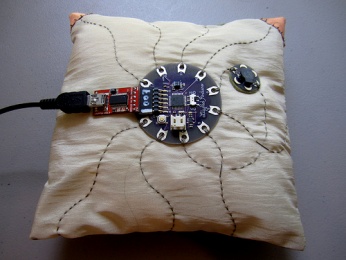 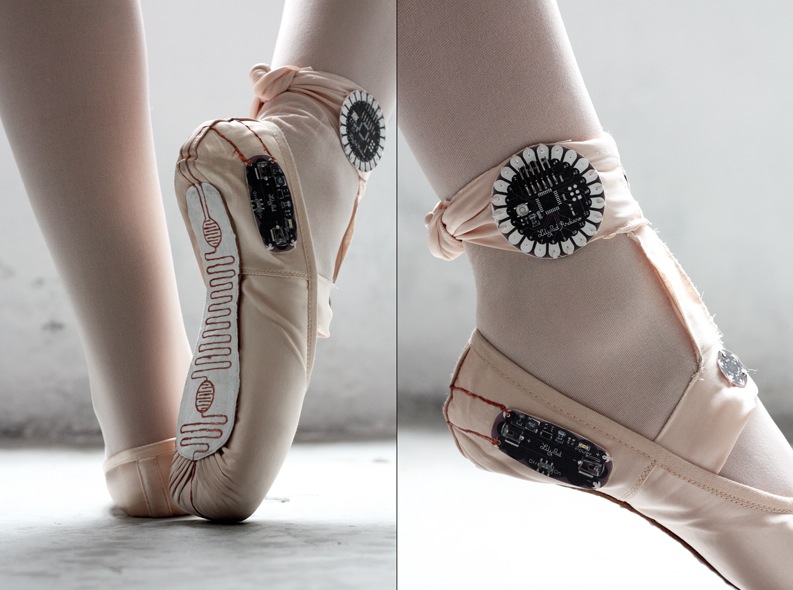 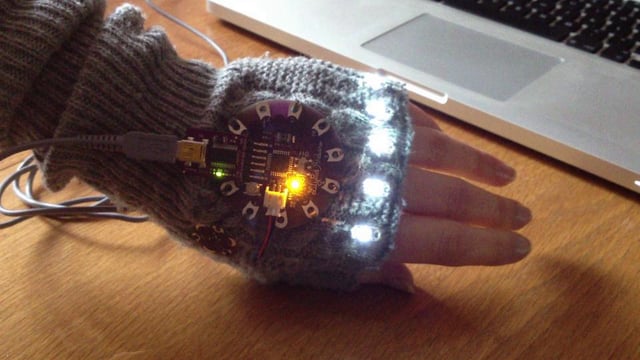 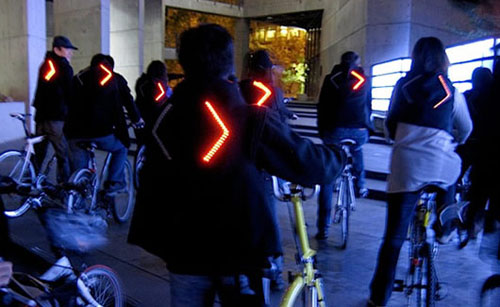 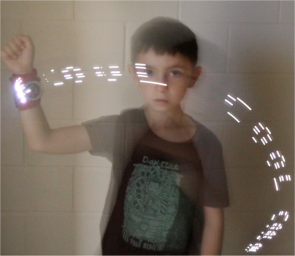 Ideas?
Lluvia de ideas de aplicaciones “Wearables”
Encuestas y entrevistas de respaldo
Selección  de proyecto viable
Selección de componentes a utilizar
Implementación de prototipo
Pruebas de usuarios
Plan de negocios
Elaboración de reporte final